Programación de Necesidades, Fraccionamiento y Contrataciones Directas
PONENTE: DR. ROY ÁLVAREZ
Planificación en la Contratación Pública
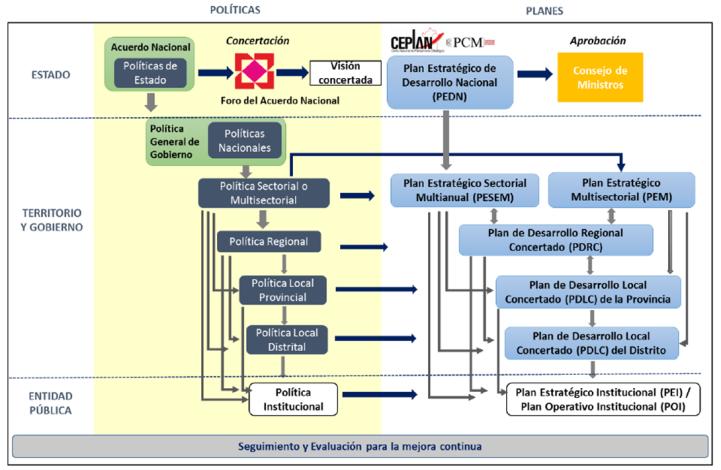 Armonizando los Instrumentos de Gestión Institucional
Plan Estratégico Institucional (PEI)
Sistema Nacional de Planeamiento Estratégico
Plan Operativo Institucional (POI)
Sistema Nacional de Abastecimiento -  Contrataciones del Estado
Sistema Nacional de Presupuesto Público
Presupuesto
Institucional de
Apertura
Plan
Anual de
Contrataciones
¿Qué insumos requiero?
¿Qué insumos requiero?
CUADRO DE NECESIDADES
¿Qué es la contratación pública?
Es el proceso a través del cual una entidad pública se abastece de bienes, servicios y obras de manera oportuna y bajo las mejores condiciones de precio y calidad, para la satisfacción de una finalidad pública en busca de mejorar las condiciones de vida de los ciudadanos.
Bienes
Servicios
Obras
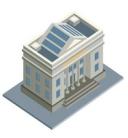 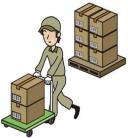 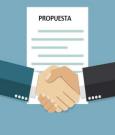 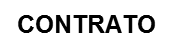 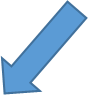 ENTIDAD PÚBLICA
PROVEEDOR
Finalidad de la Contratación Pública
Las contrataciones deben permitir el cumplimiento de los fines públicos y repercutir positivamente en las condiciones de vida de los ciudadanos.

Art. 1 de la Ley de Contrataciones del Estado.
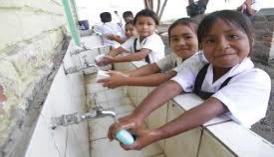 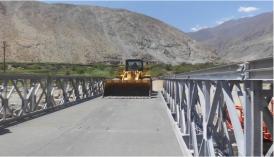 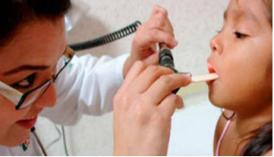 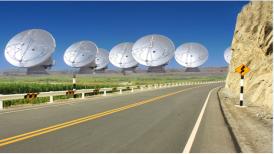 Fases del Proceso de Contratación
Ejecución Contractual
Selección
Actuaciones Preparatorias
Se planifica y formula el requerimiento, se aprueba el expediente de contratación
Se selecciona al proveedor y se suscribe contrato
Se ejecuta el contrato
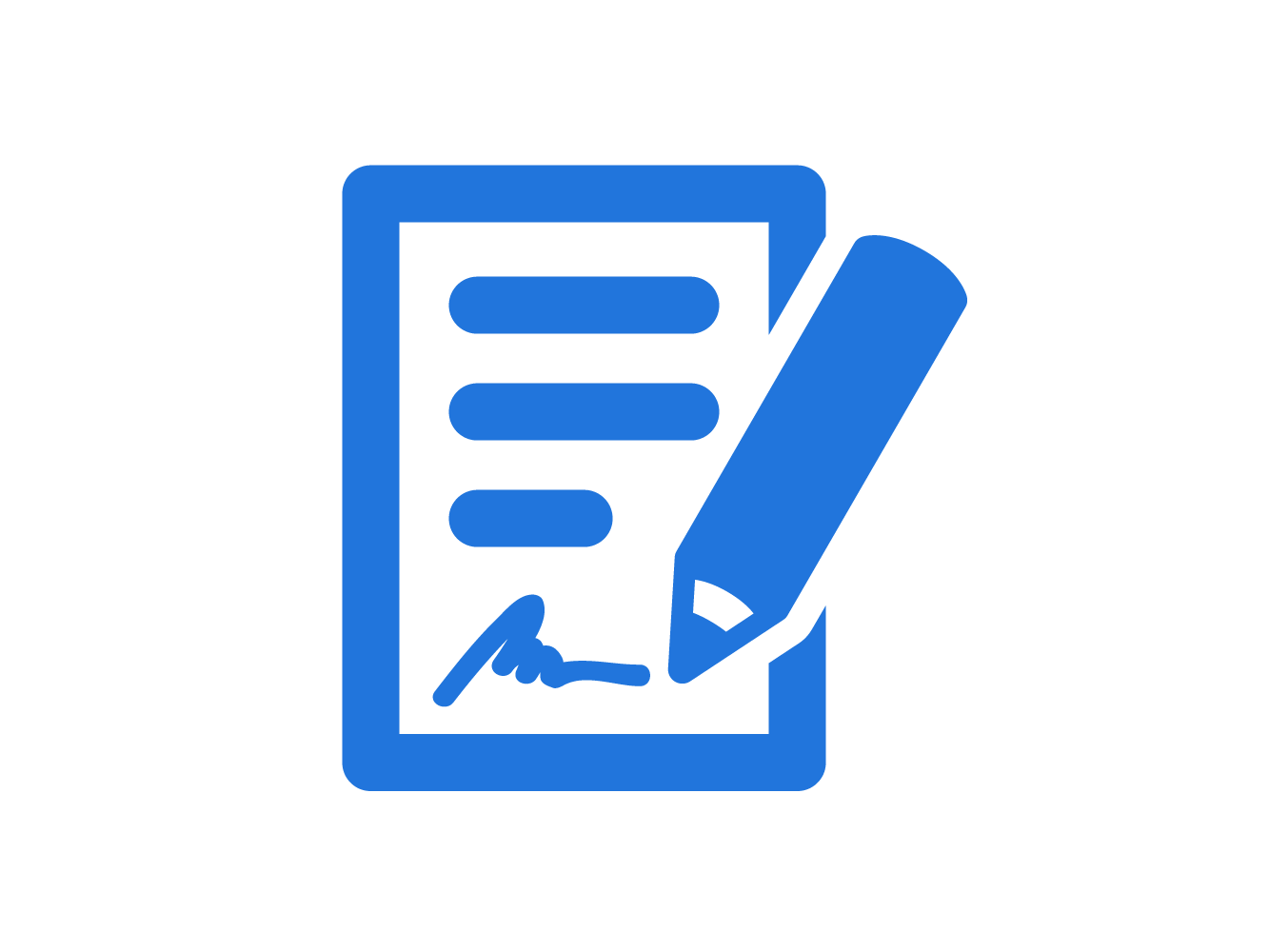 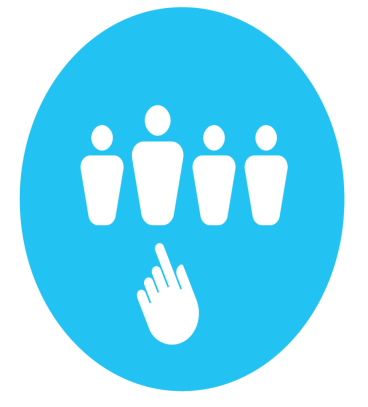 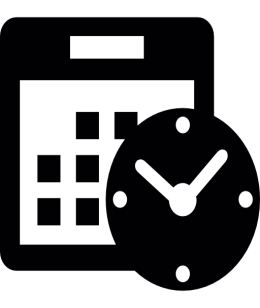 Plan Anual de Contrataciones - PAC
Plan Anual de Contrataciones
SUPUESTOS EXCLUIDOS
NCE
RÉGIMEN LEGAL
Es el instrumento de gestión que contiene todas las contrataciones  que realizará la Entidad durante el periodo de un año.
Sistema Nacional de Abastecimiento emitirá reglas para formular el PAC
PLANIFICAR
EJECUTAR
PAC
EVALUAR
¿Cómo se articula el PAC con los demás Instrumentos de Gestión?
Actividades y tareas para alcanzar los objetivos estratégicos
Expresión de POI en requerimientos de bienes, servicios y obras para el logro de objetivos
Expresión cuantificada y sistemática del POI (en términos de ingresos y gastos)
Plan Anual de Contrataciones
NORMATIVA APLICABLE
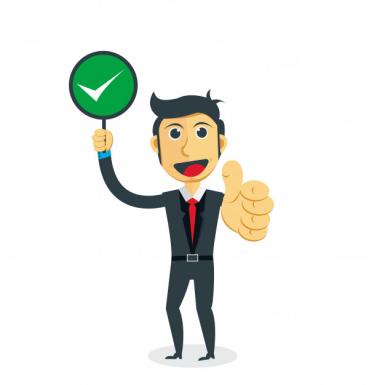 ART. 15 LEY DE CONTRATACIONES DEL ESTADO
ART. 6 REGLAMENTO DE LA LEY DE CONTRATACIONES DEL ESTADO
V D.C.T. DEL REGLAMENTO DE LA LEY DE CONTRATACIONES DEL ESTADO
DIRECTIVA N° 002-2019-OSCE/CD “PLAN ANUAL DE CONTRATACIONES”
CUMPLIMIENTO OBLIGATORIO
Contenido del PAC
Contenido del PAC Directiva N° 002-2019-OSCE/CD
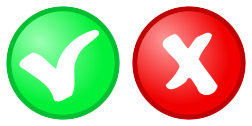 Todos los procedimientos de selección que se convocarán durante el correspondiente ejercicio, incluyendo el detalle de los ítems, en el caso de procedimientos según relación de ítems.
Procedimientos de Selección:
Licitación Pública	
Concurso Público
Adjudicación Simplificada
Concurso de Proyectos Arquitectónicos
Selección de Consultores individuales
Subasta Inversa Electrónica
Contratación Directa
Bienes y obras 
Servicios
Bienes, servicios y obras
Consultoría de obras
Consultoría en general
Bienes y servicios comunes
Costos – oportunidad, emergencias, etc.
MONTOS MAYORES A 8 UIT
NO APLICA PARA COMPARACIÓN DE PRECIOS
Contenido del PAC Directiva N° 002-2019-OSCE/CD
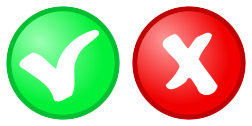 Los procedimientos de selección que serán realizados por otras Entidades, sea
mediante el desarrollo de compras corporativas o el encargo del procedimiento de selección.
OBLIGATORIA
COMPRAS CORPORATIVAS
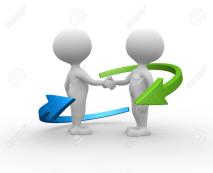 FACULTATIVA
DEL PROCEDIMIENTO DE SELECCIÓN
ENCARGO
En compras corporativas los requerimientos de las Entidades cuyos montos estimados no superen las ocho Unidades Impositivas Tributarias (8 UIT) deberán estar incluidas en el PAC de cada Entidad participante.
Contenido del PAC Directiva N° 002-2019-OSCE/CD
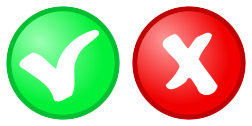 Los procedimientos de selección que no fueron convocados el año fiscal anterior, y aquellos declarados desiertos, siempre y cuando persista la necesidad declarada por el área usuaria, y se cuente con el presupuesto respectivo.
AÑO 2020
AÑO 2019
NO CONVOCADOS
PERSISTE NECESIDAD
INCLUIR PAC 2020
DESIERTO
En procedimientos de selección según relación de ítems, la inclusión en el PAC solo aplicará para los ítems declarados desiertos.
Contenido del PAC Directiva N° 002-2019-OSCE/CD
Los procedimientos de selección que durante el año fiscal anterior hayan sido declarados nulos de oficio, por defectos o vicios en los actos preparatorios, cuya necesidad persiste conforme a lo manifestado por el área usuaria, y se cuente con el presupuesto respectivo.
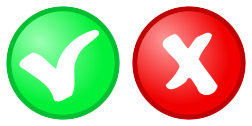 AÑO 2020
AÑO 2019
PROCEDIMIENTO DE SELECCIÓN DECLARADO NULO
QUE SE RETROTRAE A LA CONVOCATORIA
CONVOCATORIA
INCLUIR PAC 2020
En procedimientos de selección según relación de ítems, la inclusión en el PAC solo aplicará para los ítems declarados nulos.
Contenido del PAC Directiva N° 002-2019-OSCE/CD
Las contrataciones previstas en el literal f) del artículo 4 y literales d), e) y f) del numeral 5.1 del artículo 5 de la Ley.  Contrataciones en el marco de los convenios de colaboración u otros de naturaleza análoga (literal c) del numeral 5.1 del artículo 5 de la Ley).
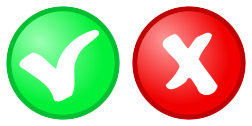 CONTRATACIONES REALIZADAS BAJO EXIGENCIAS Y PROCEDIMIENTOS DE ORGANISMO INTERNACIONAL, ESTADOS O ENTIDADES COOPERANTES QUE DERIVEN DE ENDEUDAMIENTO EXTERNO Y/O DONACIONES LIGADAS.
SUPUESTOS EXCLUÍDOS DEL ÁMBITO DE APLICACIÓN
CONTRATACIONES REALIZADAS BAJO EXIGENCIAS Y PROCEDIMIENTOS DE ORGANISMO INTERNACIONAL, ESTADOS O ENTIDADES COOPERANTES QUE DERIVEN DE DONACIONES EFECTUADAS POR ESTOS (MIN. 25%).
CONTRATACIONES ESTADO A ESTADO
CONTRATACIONES CON PROVEEDOR NO DOMICILIADO
CONTRATACIONES EN EL MARCO DE CONVENIOS DE COLABORACIÓN
Contenido del PAC Directiva N° 002-2019-OSCE/CD
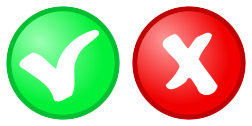 Las contrataciones de bienes y servicios incluidos en el Catálogo Electrónico del Acuerdo Marco, salvo que el monto de la contratación sea igual o inferior a ocho (8) Unidades Impositivas Tributarias.
Es un método especial de contratación similar a una tienda virtual, que aloja diversidad de productos y proveedores; a los cuales se puede contratar de manera directa a través del internet.
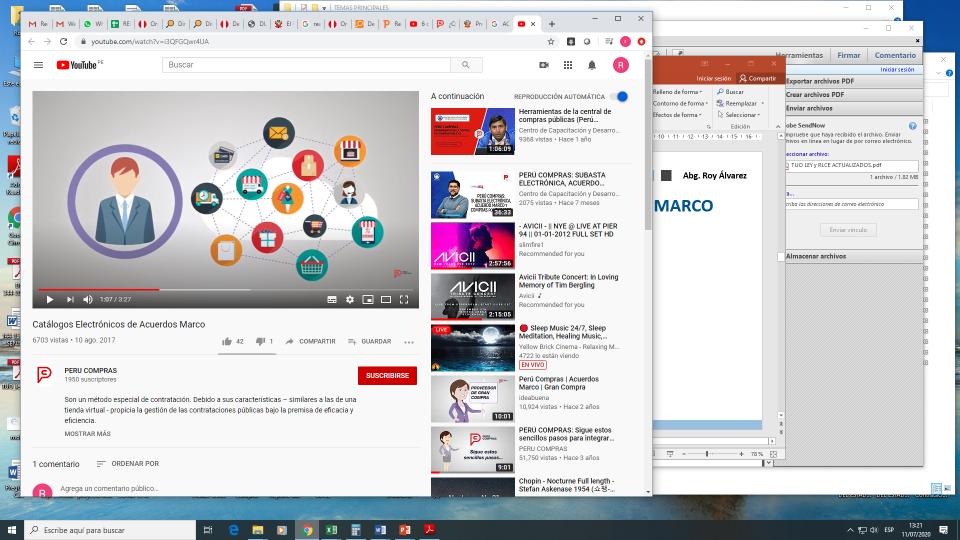 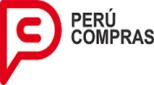 MONTOS MAYORES A 8 UIT
RÉGIMEN LEGAL / ESPECIAL
RÉGIMEN GENERAL DE CONTRATACIONES
Contenido del PAC Directiva N° 002-2019-OSCE/CD
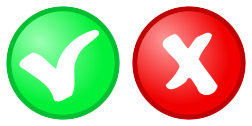 Las contrataciones que se sujeten a regímenes especiales creados de acuerdo
a ley.
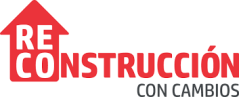 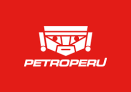 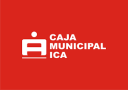 Contenido del PAC Directiva N° 002-2019-OSCE/CD
Todos los procedimientos de selección que se convocan en el año.
Procedimientos desiertos o nulos del año anterior y que necesito convocarlos.
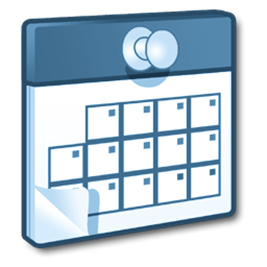 Las contrataciones efectuadas por Catálogo Electrónico del Acuerdo Marco.
Los encargos y compras corporativas.
Procedimientos de selección no convocados el ejercicio anterior y que necesito convocarlos.
Los regímenes especiales creados de acuerdo a Ley.
Formulación del PAC
¿Cómo se formula?
CUADRO DE NECESIDADES 
Bienes, servicios y obras
ACCIÓN ESTRATÉGICA
Brindar apoyo nutricional a niños y niñas menores de cinco (05) años y madres gestantes
POI
ACTIVIDADES
Control del crecimiento y desarrollo de los niños
Control de madres gestantes
Consejería nutricional
PEI
OBJETIVO ESTRATÉGICO
Promover la salud integral de la población
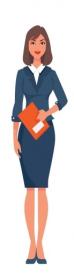 ¿Qué insumos requiero?
ACCIÓN ESTRATÉGICA
…
…
…
POI
ACTIVIDADES
…
…
…
…
Formulación del PAC
1. ELABORACIÓN DE CUADRO DE NECESIDADES
Cada Entidad debe programar en el Cuadro de Necesidades los bienes, servicios y obras necesarios para el cumplimiento de sus objetivos y actividades cuya contratación se convoque el año fiscal siguiente.
CUADRO DE NECESIDADES
CADA 
ÁREA USUARIA
En función de los objetivos y resultados que se buscan alcanzar.
ELABORA:
Adjuntando, para tal efecto, una descripción general de lo que se va contratar.
Ejemplo de vinculación del CN con  el presupuesto y los planes estratégicos
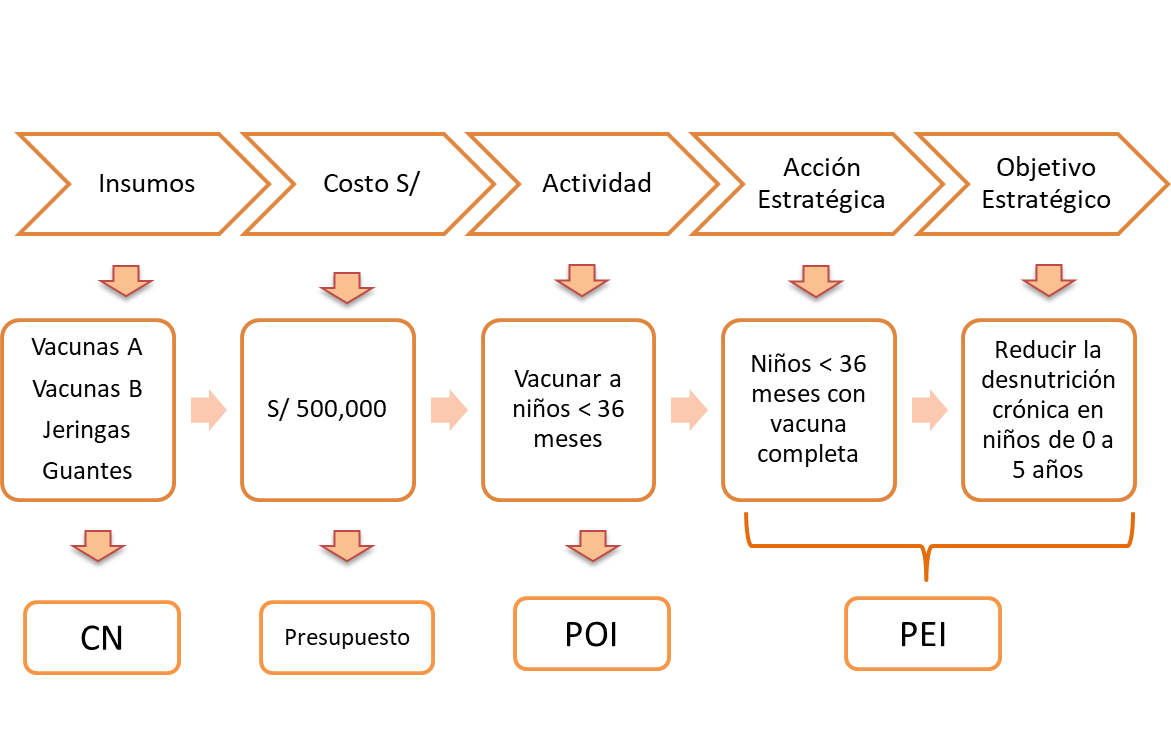 Ejemplo de vinculación del CN con  el presupuesto y los planes estratégicos
Formulación del PAC
CUADRO DE NECESIDADES
CRITERIOS PARA CUANTIFICAR NECESIDADES:
En función de las actividades previstas en el proyecto de POI y el monto de la asignación presupuestaria total (techo presupuestal) prevista para el siguiente año fiscal otorgada por la Oficina de Presupuesto o la que haga sus veces.
BIENES Y 
SERVICIOS EN GENERAL
La necesidad de carácter permanente, cuya provisión se requiere de manera continua o periódica, se programan por periodos no menores a un (1) año
El OEC debe proyectar y tomar en cuenta la información del stock de bienes, las entregas pendientes de bienes o servicios de contratos en ejecución, las contrataciones en curso, entre otros, para que la contratación se ajuste a las cantidades necesarias.
Formulación del PAC
CUADRO DE NECESIDADES
CRITERIOS PARA CUANTIFICAR NECESIDADES:
La programación de las inversiones se sujetan a la normativa de la materia.
CONSULTORÍA Y 
EJECUCIÓN DE OBRAS
Puede programarse la contratación por paquete para la elaboración de las Fichas Técnicas o estudios de preinversión, según corresponda, de proyectos de inversión y la elaboración del expediente técnico o documentos equivalentes. Así como la contratación por paquete para la ejecución de obras de similar naturaleza cuya contratación en conjunto resulte más eficiente para el Estado en términos de calidad, precio y tiempo frente a la contratación independiente.
Formulación del PAC
2. ELABORACIÓN DEL CUADRO CONSOLIDADO DE NECESIDADES
El órgano encargado de las contrataciones, en coordinación con el área usuaria, consolida y valoriza las contrataciones requeridas.
OEC
AU
ELABORA:
CUADRO CONSOLIDADO
 DE NECESIDADES
CUADROS DE NECESIDADES DE CADA ÁREA USUARIA
VALORIZA LAS CONTRATACIONES REQUERIDAS
Formulación del PAC
3. INCLUSIÓN EN EL PROYECTO DE PIA
Antes de la aprobación del proyecto de PIA, las áreas usuarias en coordinación con la oficina de presupuesto y planeamiento efectúan los ajustes necesarios a sus requerimientos programados en el Cuadro Consolidado de Necesidades en armonía con las prioridades institucionales, actividades y metas presupuestarias previstas, remitiendo sus requerimientos priorizados al órgano encargado de las contrataciones, con base a lo cual se elabora el proyecto del Plan Anual de Contrataciones.
PROYECTO DE PIA
AU
PRESUPUESTO
CUADRO CONSOLIDADO DE NECESIDADES
AJUSTES NECESARIOS CON PRIORIDADES Y METAS PRESUPUESTARIAS
Formulación del PAC
4. ELABORACIÓN DEL PAC
Para elaborar el proyecto del Plan Anual de Contrataciones, el órgano encargado de las contrataciones, en coordinación con el área usuaria, determina el monto estimado de las contrataciones de la Entidad.
APROBACIÓN DEL PIA
OEC
AU
CUADRO CONSOLIDADO DE NECESIDADES CON REQUERIMIENTOS PRIORIZADOS
OEC, AU Y PRESUPUESTO AJUSTA EL PROYECTO DE PAC
DETERMINAN MONTO ESTIMADO
APROBACIÓN DEL PAC
Formulación del PAC
V DCT Reglamento
TITULAR DE ENTIDAD
PRESUPUESTO
OEC
ÁREA USUARIA
Elabora Cuadro Consolidado de Necesidades donde, en coordinación con el usuario, consolida y valoriza las contrataciones requeridas.
Plan  Operativo  Institucional
Elabora Cuadro de Necesidades adjuntando  DESCRIPCIÓN GENERAL de lo que se va a contratar.
Revisa Cuadro Consolidado de Necesidades para que se incluya en el proyecto de PIA.
Proyecto de PIA
APROBACIÓN
PIA
Prioricen, de acuerdo con las actividades y metas
En coordinación con el usuario determinan  el monto estimado
APROBACIÓN
PAC
Se ajusta los requerimientos
Aprobación del PAC
APROBACIÓN
Aprobación del PAC
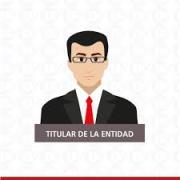 EL TITULAR O FUNCIONARIO DELEGADO
DENTRO DE LOS 
15 DÍAS HÁBILES DE APROBADO EL PIA
PUBLICACIÓN
Publicación del PAC
DEBE INCLUIR 
DOCUMENTO DE APROBACIÓN
DENTRO DE LOS
 5 DÍAS HÁBILES DE APROBADO
SEACE – WEB (*)
REGISTRO Y PUBLICACIÓN CORRESPONDE AL OEC
PREVIAMENTE 
REGISTRAR PIA
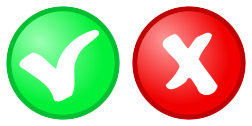 Manual del Usuario del Módulo PAC del SEACE
A través de los usuarios debidamente autorizados que cuenten con certificado SEACE y acceso al módulo PAC.
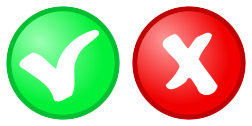 Instructivo del Formato PAC
(*) Las contrataciones con carácter secreto, secreto militar o por razones de orden interno, en el marco del Decreto Supremo N° 052-2001-PCM, están exceptuadas de su difusión en el SEACE, más no de su registro.
Responsabilidad respecto a la información
La información del PAC registrada y publicada en el SEACE por las Entidades tiene carácter de declaración jurada y está sujeta a las responsabilidades legales correspondientes.
El SEACE no verifica ni aprueba la legalidad de los actos y actuaciones expedidos por la Entidad, siendo ésta responsable de velar porque estos se sujeten a la normativa vigente.
En caso de detectarse defectos, omisión y/o fraude en la información
registrada y publicada en el SEACE, los funcionarios encargados asumirán la
responsabilidad que les asiste, conforme a la normativa vigente.
Modificación del PAC
Modificación del PAC
Luego de aprobado, el Plan Anual de Contrataciones, puede ser modificado en cualquier momento durante el año fiscal para:
PARA EXCLUIR CONTRATACIONES
PARA INCLUIR CONTRATACIONES
Aprobada por el titular de la Entidad o funcionario delegado.
Publicado en el SEACE y página web de la Entidad dentro de los cinco (5) días hábiles siguientes a su aprobación.
Modificación del PAC
Es responsabilidad del Titular de la Entidad o del funcionario a quien se haya delegado la aprobación y/o modificación del PAC, así como del OEC, efectuar las acciones necesarias con el objeto de planificar con la debida anticipación los procedimientos de selección y contrataciones que se realizarán durante el correspondiente año fiscal para contratar los bienes, servicios y obras requeridos por las áreas usuarias de la Entidad, a fin de evitar incurrir en sucesivas modificaciones del PAC.
¿Será necesario modificar el PAC?
DESIERTO
NO
Numeral 7.6.4 Directiva N° 002-2019/OSCE-CD
VARÍA TIPO 
DE PROCEDIMIENTO
NO
Opinión N° 099-2019/DTN
Ejecución y seguimiento del PAC
EJECUCIÓN
SEGUIMIENTO
Plan Anual de Contrataciones
Titular (o delegado) y el OEC son responsables que se desarrollen los procedimientos en las fechas previstas, sin perjuicio de la responsabilidad de los demás órganos y funcionarios.
OEC debe gestionar oportunamente la convocatoria de los procedimientos programados y obtener la certificación o previsión presupuestal.
Titular (o delegado) es responsable de supervisar la planificación, formulación, aprobación y ejecución del PAC, sin perjuicio del control gubernamental.
OEC emite informe sobre dicho aspecto.
Titular (o delegado) adoptan medidas correctivas y deslinde de responsabilidades, así como es responsable de la evaluación periódica de su ejecución.
Aprobación
Evaluación
¿Quiénes son los responsables que intervienen en la gestión del PAC?
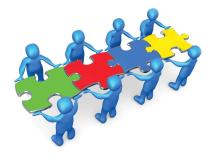 Ejecución
Planificación y formulación
Requerimiento de Contratación
¿Qué es el requerimiento?
Elaborado por el
ÁREA USUARIA
Es el pedido de un bien, servicio u obra que realiza una dependencia usuaria para lograr sus metas institucionales.
REQUERIMIENTO
El área usuaria es la dependencia que cuenta con los conocimientos técnicos necesarios para definir las características técnicas de los bienes, servicios y obras que se habrán de contratar. 
OPINIÓN N° 002-2020/DTN
Determinación del requerimiento:
ÁREA USUARIA
LA QUE REQUIERE
Dependencia cuyas necesidades pretenden ser atendidas con determinada contratación.
LA QUE CANALIZA
Dependencia que por su especialidad y funciones canaliza los requerimientos formulados por otras dependencias.
EJEMPLO
La Oficina de Normalización Provisional (ONP) desea implementar un sistema informático a fin de administrar el registro de sus aportantes. Este requerimiento es planteado por la Dirección de Aportes y Pensiones, sin embargo acude al Área de Informática, para que determine las especificaciones técnicas debido a su conocimiento en el objeto de la contratación.
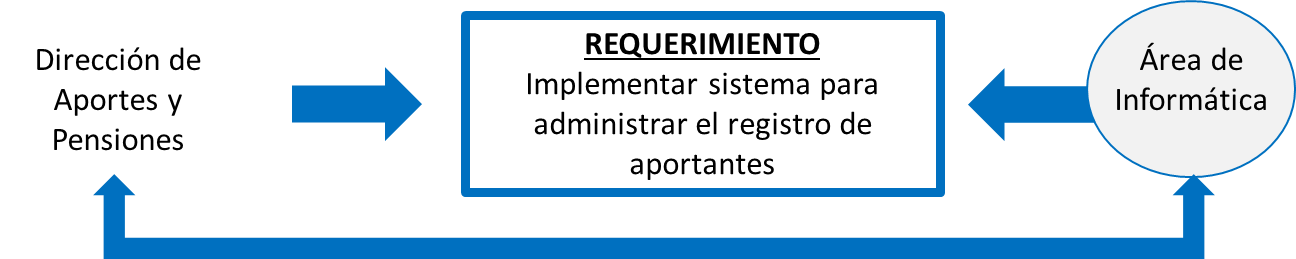 ¿Qué debe contener  el requerimiento?
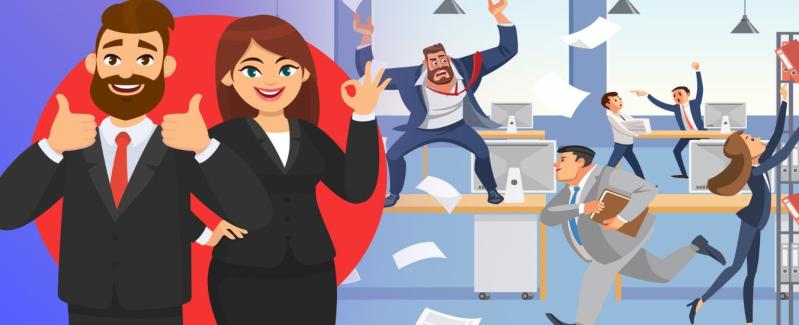 Estar orientado al cumplimiento de las funciones de la Entidad.
Proporcionar acceso al proceso en condiciones de igualdad, sin obstáculos ni direccionamiento.
Contratación de carácter permanente, con provisión continua o periódica,          por el periodo no menor a 01 año.
Exigencias previstas en leyes, reglamentos técnicos, normas metrológicas y/o sanitarias que regulan el objeto de la contratación con carácter obligatorio.
Precisar la necesidad de contar con prestaciones accesorias.
No incluir requisitos innecesarios que favorezcan a sector de mercado o determinado proveedor.
No dividir la contratación en contrataciones menores.
¿Qué NO debe contener  el requerimiento?
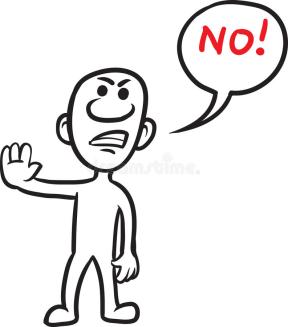 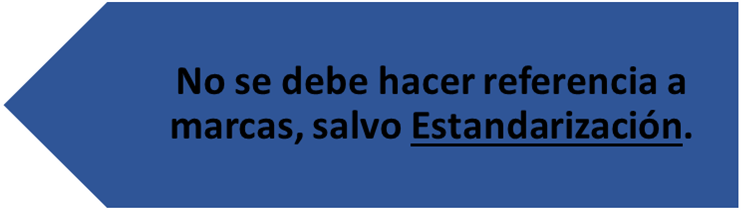 ¿Qué criterios generales deben guiar la formulación del requerimiento?
Los requerimientos deben estar orientadas a satisfacer fines de interés público, reflejados en actividades previstas en el POI de la Entidad, así como las acciones y objetivos estratégicos del PEI.
FINALIDAD PÚBLICA
El requerimiento debe formularse de forma objetiva y precisa, proporcionando acceso en condiciones de igualdad al proceso de contratación y no tienen por efecto la creación de obstáculos que perjudiquen la competencia del mercado.
OBJETIVIDAD
El requerimiento debe sujetarse a criterios razonables y congruentes, evitándose  exigencias y formalidades costosas, innecesarias, incongruentes o desproporcionadas así como adoptar prácticas que limiten o afecten la libre competencia de proveedores.
RAZONABILIDAD
INDAGACIÓN DE MERCADO
ABSOLUCIÓN DE CONSULTAS Y OBSERVACIONES
¿Qué criterios generales deben guiar la formulación del requerimiento?
Debe asegurarse la oportuna satisfacción de la necesidad de la Entidad, teniendo en cuenta los plazos para gestionar la contratación desde la formulación del requerimiento hasta el perfeccionamiento del contrato, en condiciones normales, de acuerdo al tipo de procedimiento.
OPORTUNIDAD
¿Se puede modificar el requerimiento?
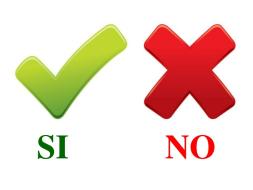 Conformación del requerimiento:
1. CARACTERÍSTICAS TÉCNICAS
Descripción de las características técnicas y/o requisitos funcionales del bien a ser contratado. Incluye las cantidades, calidades y las condiciones bajo las que se ejecutan las obligaciones.
BIENES
ESPECIFICACIONES TÉCNICAS
Descripción de las características técnicas y las condiciones en que se ejecuta la contratación de servicios en general, consultoría en general y consultoría de obra.
SERVICIOS
TÉRMINOS DE REFERENCIA
El conjunto de documentos que comprende: memoria descriptiva, especificaciones técnicas, planos de ejecución de obra, metrados, presupuesto de obra, fecha de determinación del presupuesto de obra, análisis de precios, calendario de avance de obra valorizado, fórmulas polinómicas y, si el caso lo requiere, estudio de suelos, estudio geológico, de impacto ambiental u otros complementarios.
OBRAS
EXPEDIENTE TÉCNICO DE OBRA
ESPECIFICACIONES TÉCNICAS
Conformación del requerimiento:
BIENES
CARACTERISTICAS 
Indicar las características o atributos técnicos que debe cumplir el bien para satisfacer la necesidad de la Entidad.
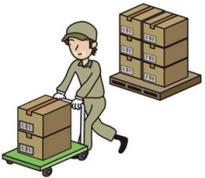 Las más usuales:

Dimensiones: forma, tamaño, medidas, peso. Volumen, etc.
Material, texturas, color (ejem: cuero, tela de algodón, madera, metal, melamine, etc.).
Unidad de medida: De acuerdo al catálogo CUBSO del Osce ó del Sistema Internacional de Unidades (SI).
ESPECIFICACIONES TÉCNICAS
Conformación del requerimiento:
FRENTE
LATERAL
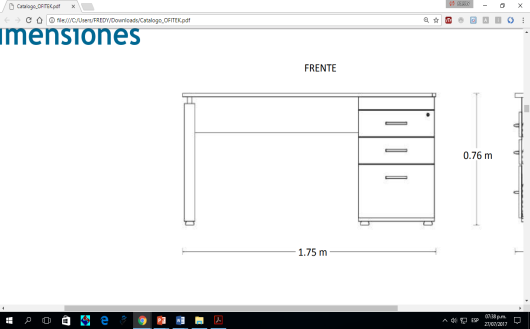 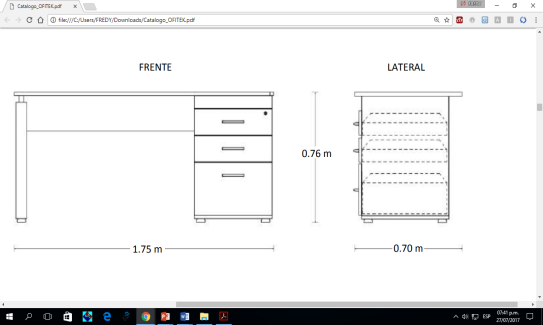 BIENES
Ejemplos
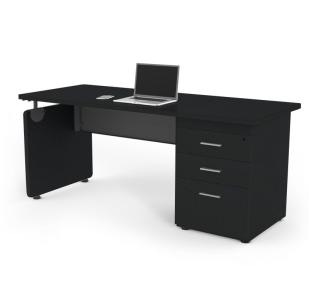 0.75 m
0.70 m
1.75 m
Descripción del escritorio 
Melamina termofusionada de 28 mm de espesor.
Cajonera de 3 gavetas y cerradura frontal
Cantos protegidos con chapacinta de pvc de 1 mm de espesor.
Tubular de 2 x1 IN calibre 20. Frontal de lámina cal. 22.
Pintura epóxica texturizada.
Tubular de acero resistente a rayaduras y corrosión.
Regatón nivelador para ajustar la altura de su mueble.
Color negro
Dimensiones
Ancho: 175 cm
Profundidad: 70 cm
Altura: 75 cm
TÉRMINOS DE REFERENCIA
Conformación del requerimiento:
SERVICIOS
Indicar el conjunto de actividades o tareas que llevará a cabo del proveedor mediante la utilización de RRHH (personal a cargo).
Utilizar un lenguaje preciso con verbos como: Elaborar, describir, analizar, redactar, supervisar, presentar, etc.
Indicar si se empleará algún procedimiento o metodología.
Precisar qué recursos proveerán las partes.
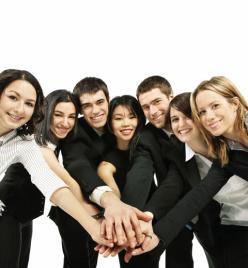 Conformación del requerimiento:
TÉRMINOS DE REFERENCIA
Ejemplo: Actividades
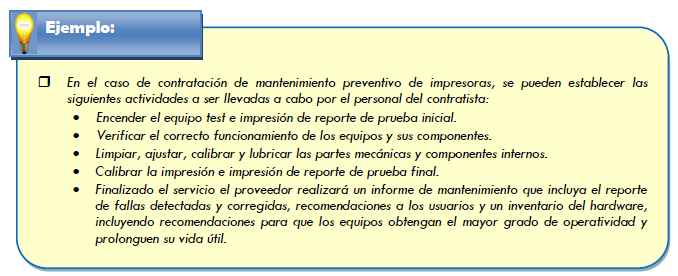 SERVICIOS
2. REQUISITOS DE CALIFICACIÓN
Conformación del requerimiento:
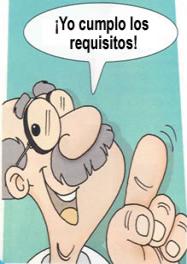 Permiten determinar que los postores cuentan con las capacidades necesarias para ejecutar el contrato. 
Para ello, en los documentos del procedimiento de selección se establecen de manera clara y precisa los requisitos que cumplen los postores a fin de acreditar su calificación.
¿Cuáles son los requisitos de calificación?
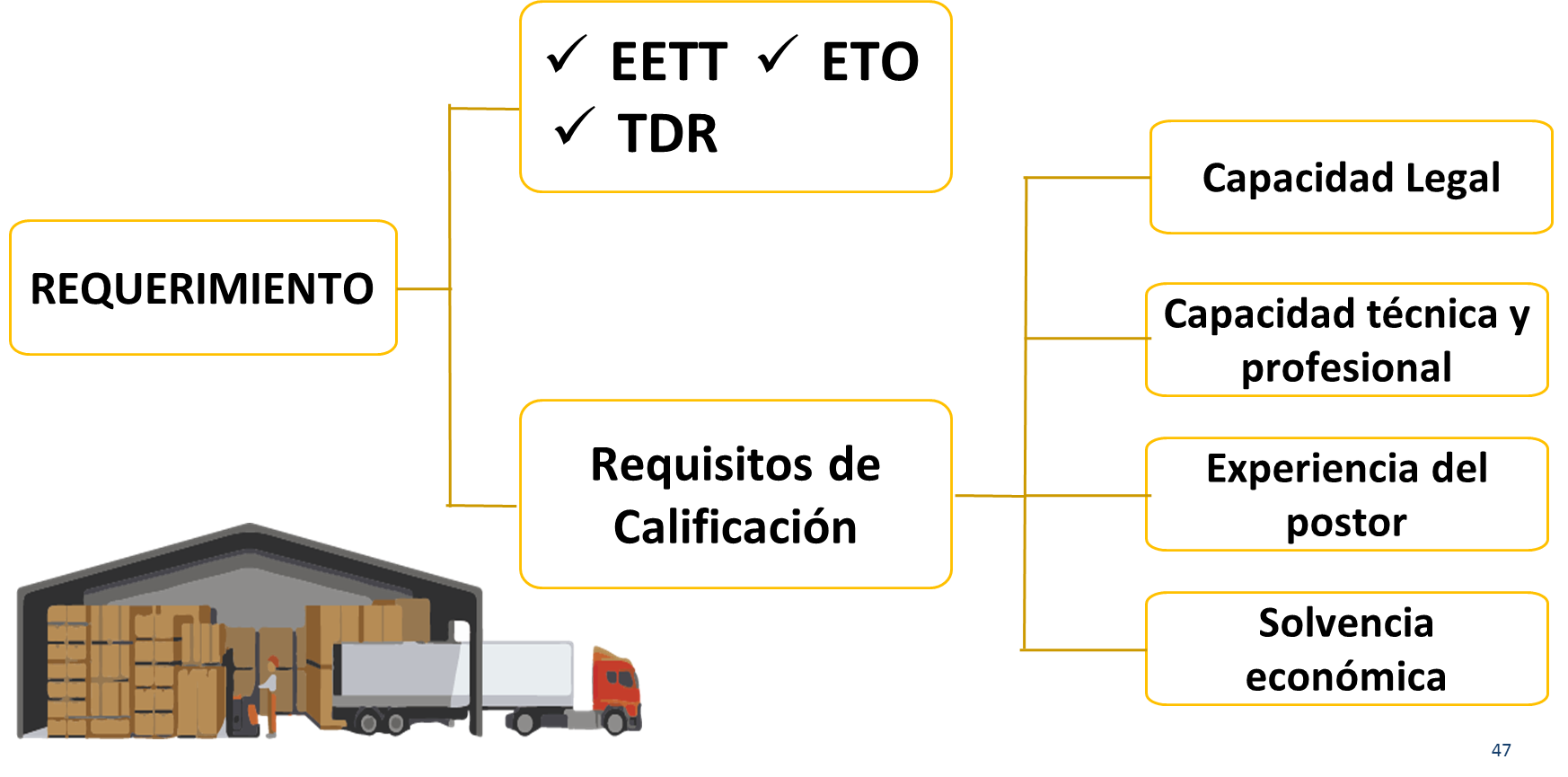 Condiciones Contractuales
Requisitos de Calificación para bienes y servicios
CAPACIDAD TÉCNICA PROFESIONAL
CAPACIDAD LEGAL
EXPERIENCIA DEL POSTOR
EXPERIENCIA 
DEL 
POSTOR
CAPACIDAD TÉCNICA Y PROFESIONAL
CAPACIDAD LEGAL
EQUIPAMIENTO ESTRATÉGICO


INFRAESTRUCTURA ESTRATÉGICA


CALIFICACIONES DEL PERSONAL CLAVE

EXPERIENCIA DEL PERSONAL CLAVE
HABILITACIÓN

Autorización para llevar a cabo la actividad económica materia de la contratación.
EXPERIENCIA DEL POSTOR EN LA ESPECIALIDAD

.
Requisitos de calificación
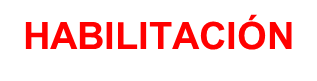 CAPACIDAD LEGAL
Requisitos:
 El postor debe contar con contrato de concesión postal vigente en el ámbito de operación requerido (local, regional, nacional o internacional) aprobado por la Dirección General de Concesiones en Comunicaciones del Ministerio de Transportes y Comunicaciones o entidad competente.
 
Acreditación:
 Copia del contrato de concesión para la prestación del servicio postal y de la Resolución Directoral aprobando la concesión postal expedida por la Dirección General de Concesiones en Comunicaciones del Ministerio de Transportes y Comunicaciones o entidad competente.
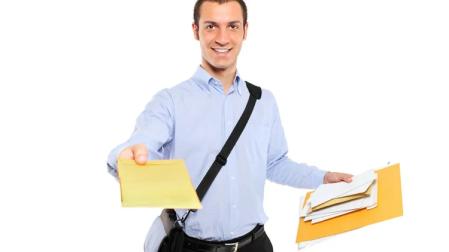 Requisitos de calificación
CAPACIDAD TÉCNICA PROFESIONAL
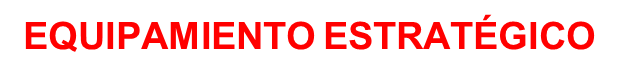 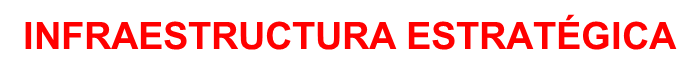 Copia de documentos que sustenten la propiedad, la posesión, el compromiso de compra venta o alquiler u otro documento que acredite la disponibilidad del equipamiento estratégico requerido.
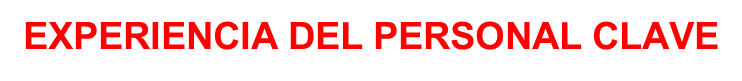 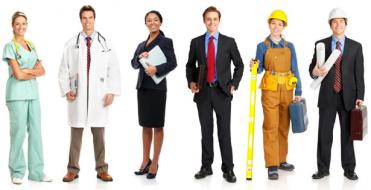 Consignar el tiempo mínimo en determinada actividad y en determinado puesto.
EXPERIENCIA
Consignar grado o título requerido.
FORMACIÓN ACADÉMICA
Consignar la materia y cantidad de horas lectivas con un máximo de 120.
CAPACITACIÓN
Requisitos de calificación
EXPERIENCIA DEL POSTOR
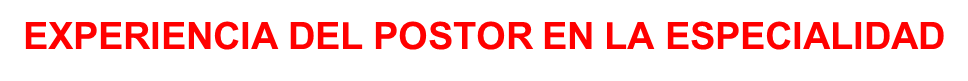 No mayor a TRES (3) VECES EL VALOR ESTIMADO DE LA CONTRATACIÓN O DEL ÍTEM], por prestaciones iguales o similares al objeto de la convocatoria, durante los ocho (8) años anteriores a la fecha de la presentación de ofertas.
BIENES
SERVICIOS
No mayor a DOS (2) VECES EL VALOR ESTIMADO/ REFERENCIAL DE LA CONTRATACIÓN O DEL ÍTEM], por prestaciones iguales o similares al objeto de la convocatoria, durante los diez (10) años anteriores a la fecha de la presentación de ofertas.
CONSULTORÍA
OBRAS
No mayor a UNA (1) VEZ EL VALOR REFERENCIAL DE LA CONTRATACIÓN O DEL ÍTEM], por prestaciones iguales o similares al objeto de la convocatoria, durante los diez (10) años anteriores a la fecha de la presentación de ofertas.
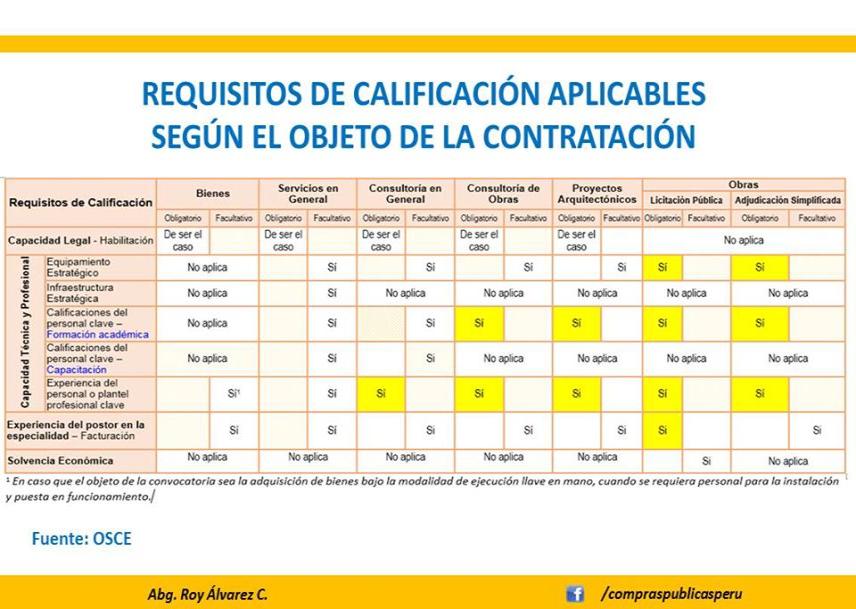 3. CONDICIONES CONTRACTUALES
Conformación del requerimiento:
Reglas que permiten la ejecución de la prestación.
Año de fabricación mínimo del bien.
Garantía comercial.
Fecha de expiración.
Embalaje.
Condiciones que debe reunir para su almacenamiento.
Compatibilidad con algún equipo o componente.
Otras penalidades.
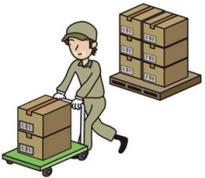 Condiciones Contractuales
Otras Penalidades:
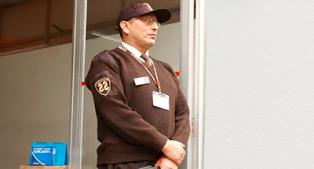 Ejemplos
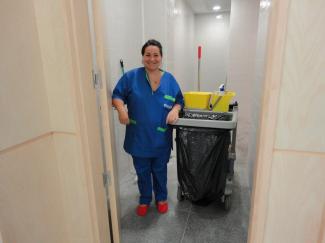 Programación de Necesidades, Fraccionamiento y Contrataciones Directas
PONENTE: DR. ROY ÁLVAREZ
NORMAS TÉCNICAS
SÓLO LAS DE CARÁCTER OBLIGATORIO
EJECUCIÓN DE OBRAS
Gestión de riesgos
En los contratos de obra se deben identificar y asignar los riesgos previsibles de ocurrir durante la ejecución de la misma. Dicho análisis forma parte del expediente técnico.
Lista enunciativa de posibles riesgos
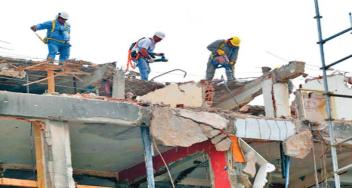 Riesgo de errores o deficiencias en el diseño 
Riesgo de construcción
Riesgo de expropiación de terrenos
Riesgo geológico/geotécnico
Riesgo de interferencias/servicios afectados
Riesgo ambiental
Riesgo arqueológico
Riesgo de obtención de permisos y licencias
Riesgos de eventos de fuerza mayor o caso fortuito 
Riesgos regulatorios o normativos
Riesgos vinculados a accidentes de construcción y daños a terceros
La gestión de riesgos busca incrementar la eficiencia de las inversiones en las obras públicas. Para facilitar su aplicación el OSCE publicó la Directiva N° 012-2017-OSCE/CD.
Denominación de la Contratación
Finalidad Pública
Antecedentes
Vinculación con el POI
Alcance y Descripción de la prestación a contratar:
Características y condiciones
Prestaciones accesorias
Requisitos del proveedor y del personal
Entregables
Otras condiciones
Adelantos
Subcontratación 
Penalidades
Reajustes
Medidas de Control

REQUISITOS DE CALIFICACIÓN
Anexos
ESTRUCTURA BÁSICA DEL REQUERIMIENTO
Difusión de Requerimiento
Los Ministerios y sus organismos públicos, programas o proyectos adscritos pueden difundir a  través del SEACE el requerimiento con la finalidad de recibir consultas y observaciones de los  proveedores del rubro que permitan su perfeccionamiento.
Min. 10 Días hábiles
ABSOLUCIÓN PRELIMINAR DE CONSULTAS Y OBSERVACIONES
FORMULACIÓN DE CONSULTAS Y OBSERVACIONES
ABSOLUCIÓN PRESENCIAL DE CONSULTAS Y OBSERVACIONES
3 DÍAS
DIFUSIÓN DE REQUERIMIENTO
3 DÍAS
5 DÍAS
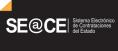 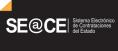 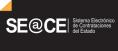 ACTO PÚBLICO
En este caso, no procede formular consultas u observaciones al requerimiento durante el procedimiento de selección.
Modalidad y Sistema de Contratación
REQUERIMIENTO
SUMA ALZADA
PRECIOS UNITARIOS
TARIFAS
(…)
CONDICIÓN DE PAGO
Sistemas de Contratación
SIEMPRE

.
CONDICIÓN DE EJECUCIÓN
Modalidades de Contratación
DE SER EL CASO

.
LLAVE EN MANO
CONCURSO OFERTA
Monto fijo integral y por un determinado plazo
Esquema mixto de suma alzada y precios unitarios
Tarifas
En base a honorarios fijo y comisión de éxito
Suma Alzada
Precios Unitarios
En base a porcentajes
Sistemas de Contratación
Monto según lo ejecutado
Consultoría en general y consultoría de obra, cuando no pueda conocerse con precisión el tiempo de prestación.
Cobranzas y recuperaciones
Magnitud y cantidad no definida + definida (Servicios en general, consultoría y obras)
Servicios. Honorario fijo + Comisión de éxito
MODALIDADes de Contratación
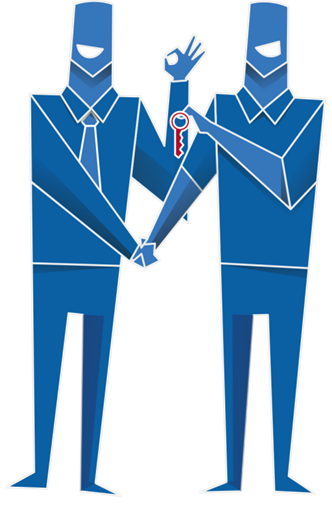 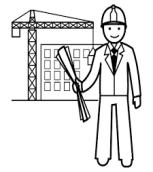 LLAVE EN MANO
CONCURSO OFERTA
OBRAS
BIENES
OBRAS
El postor oferta
en conjunto:
Elaboración del expediente técnico.
Ejecución de la obra.
Construcción.
Equipamiento.
Montaje hasta la puesta en servicio.
Elaboración del expediente técnico*
Operación asistida de la obra*
(*) De ser el caso.
Bienes.
Instalación 
Puesta en funcionamiento.
Ejecución de obras que incluye diseño y construcción
EXPEDIENTE TÉCNICO DE OBRA
(Diseño)
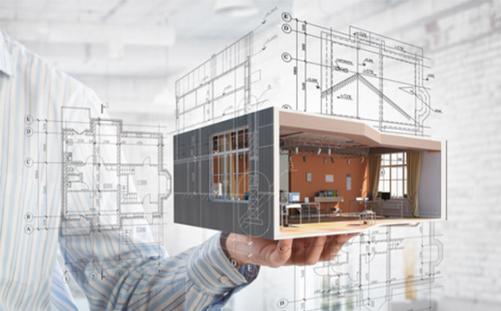 El postor oferta
en conjunto:
EJECUCIÓN DE OBRA
(Construcción)
Se aplica en:
Requisitos:
Obra por llave en mano que incluye expediente técnico.
Se aplica en la ejecución de obras que se convoquen bajo el sistema a suma alzada.
Siempre que el presupuesto estimado del proyecto o valor referencial corresponda a una Licitación Pública.
Aplicable para Ministerios y sus organismos públicos, programas y proyectos adscritos, así como a las empresas bajo el ámbito del FONAFE.
Concurso oferta.
Estandarización
No se puede hacer referencia a fabricación o procedencia, procedimiento de fabricación, marcas, patentes o tipos, origen o producción determinados, ni descripción que oriente la contratación hacia ellos, para favorecer o descartar ciertos proveedores o productos.
RESTRICCIONES AL REQUERIMIENTO
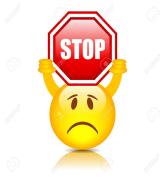 SALVO:
ESTANDARIZACIÓN
ADQUISICIÓN DE MATERIAL BIBLIOGRÁFICO
Planes curriculares y/o pedagógicos, por su contenido temático, nivel de especialización estén debidamente justificadas por el área usuaria.
Ajustar a un determinado tipo los bienes o servicios a contratar en atención a los equipamientos preexistentes.
ESTANDARIZACIÓN
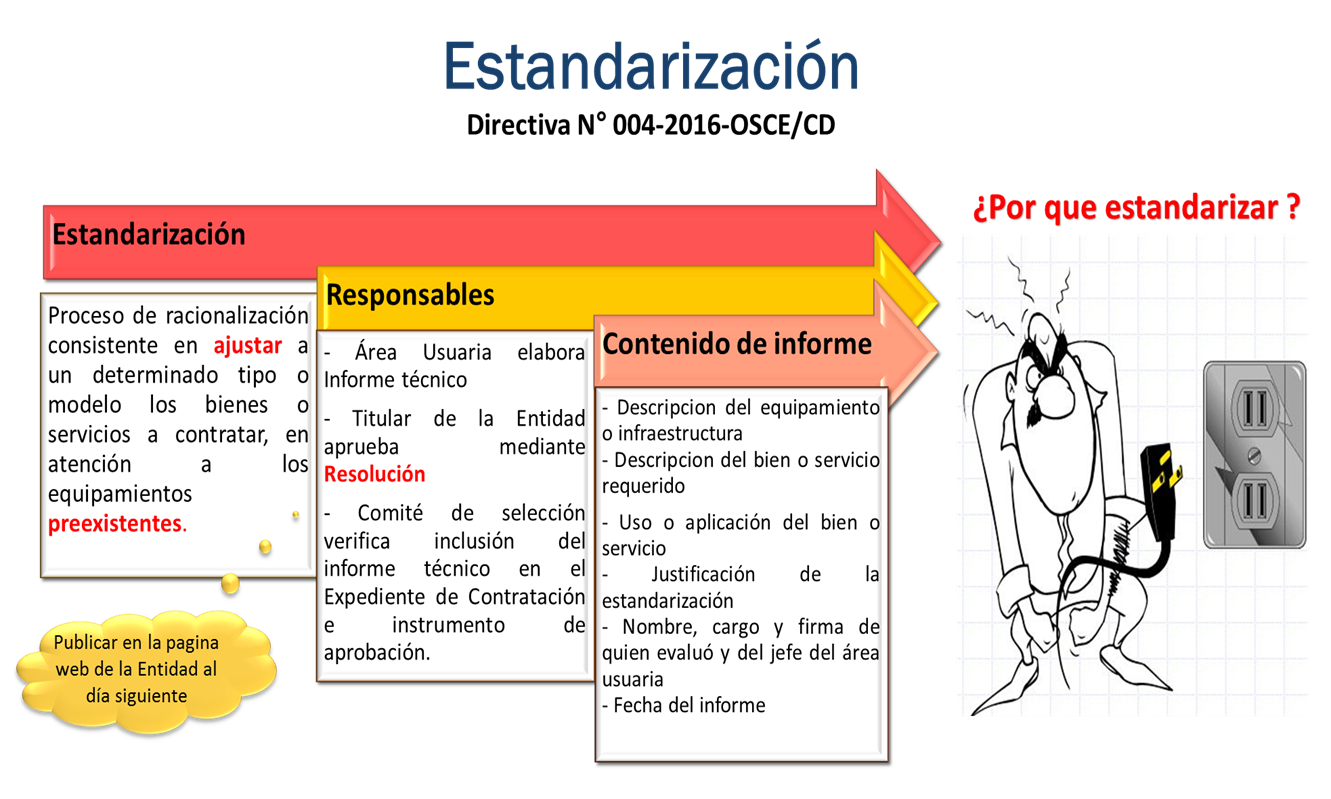 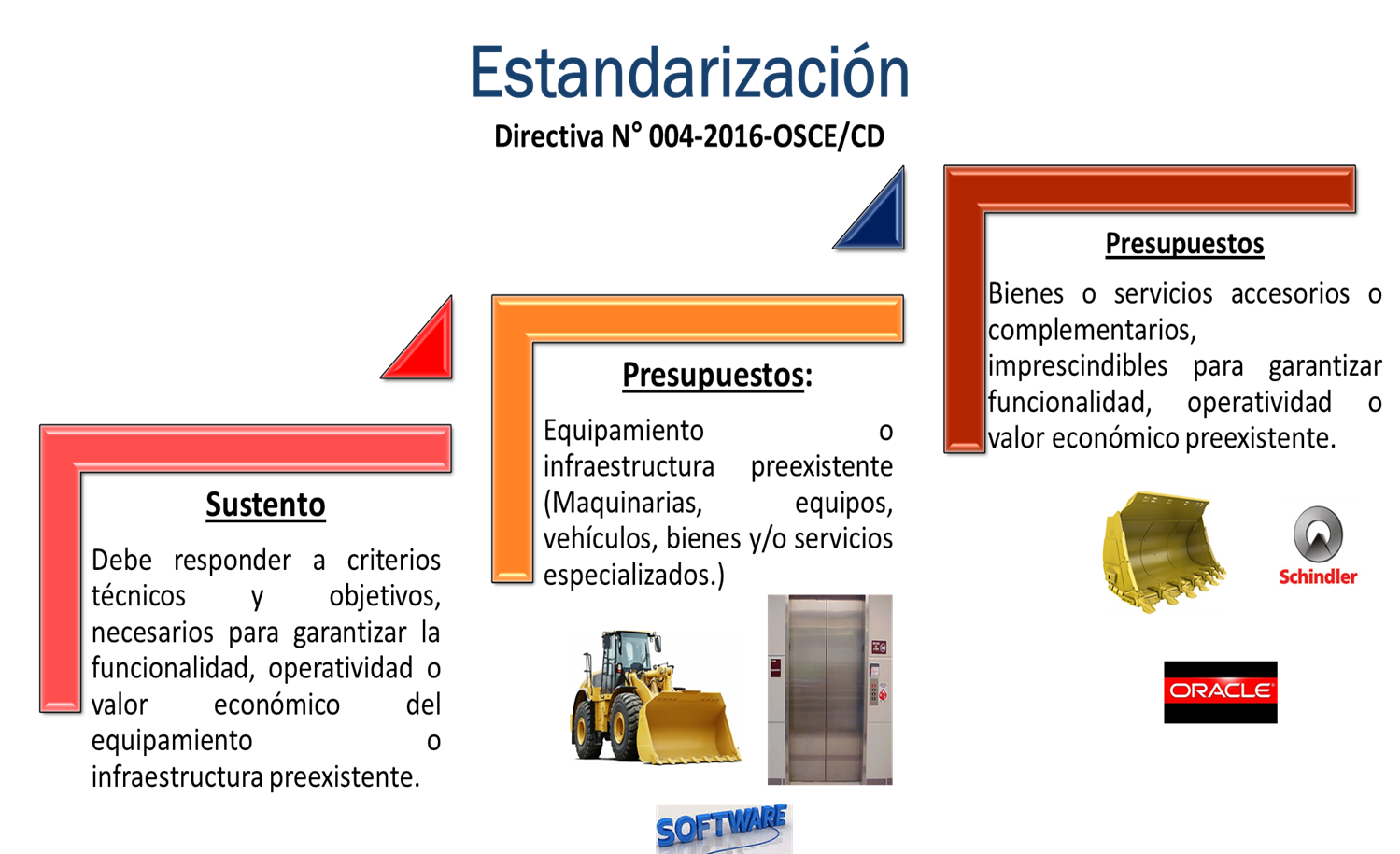 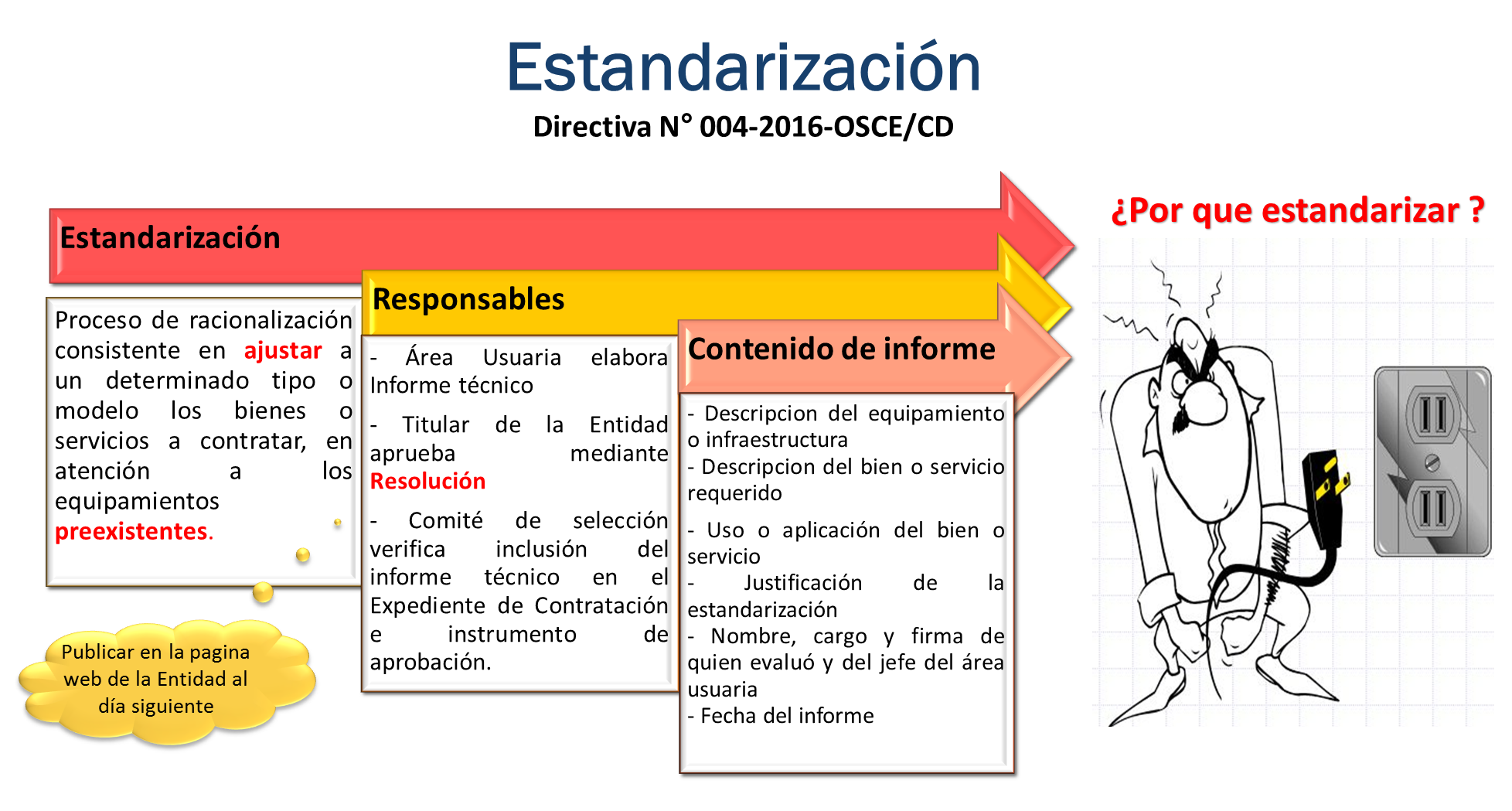 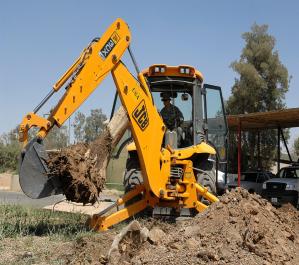 Homologación
ART. 17 LEY
ART.  30 REG
HOMOLOGACIÓN DE REQUERIMIENTOS
Pueden:
UNIFORMIZAR REQUERIMIENTOS 
(características técnicas y/o requisitos
de calificación y/o condiciones de ejecución)
en el ámbito de su competencia.
MINISTERIOS
Conforme a las disposiciones establecidas por:
PROCESO DE HOMOLOGACIÓN DE REQUERIMIENTOS
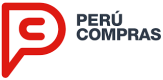 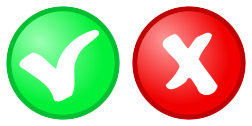 FICHA DE HOMOLOGACIÓN APROBADA
¿Qué rol cumple PERÚ COMPRAS en el proceso de homologación?
Promueve el proceso de homologación de los requerimientos, priorizando aquellos que sean de contratación recurrente, de uso masivo por las Entidades y/o aquellos identificados como estratégicos.
ART. 17 LEY
Remite a los Ministerios el listado de los objetos que pueden ser homologados.
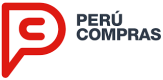 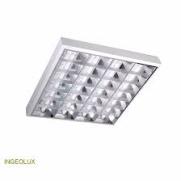 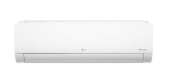 XX IV DCF LEY
¿En qué consiste el plan de homologación?
MINISTERIOS
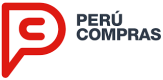 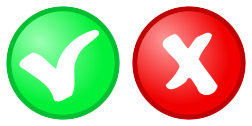 60 d/h
Conforma equipos de trabajo para evaluar la información remitida e informar a PERÚ COMPRAS si los objetos del listado son pasibles de ser homologados.
Remite a los Ministerios el listado de los objetos que pueden ser homologados.
PLAN DE HOMOLOGACIÓN
PERÚ COMPRAS DESARROLLA ACOMPAÑAMIENTO
ADJUDICACIÓN SIMPLIFICADA
ART. 17 LEY
HOMOLOGACIÓN DE REQUERIMIENTOS
El uso de la ficha de homologación es obligatorio a partir del día siguiente de su publicación en el Diario Oficial “El Peruano”, siempre que no se haya convocado el procedimiento de selección correspondiente.
CUMPLIMIENTO OBLIGATORIO
¿Quiénes están obligadas a usar las fichas?
Las Entidades, con independencia del monto de la  contratación, inclusive en contrataciones que no se encuentran bajo su ámbito o que se sujeten a otro régimen legal de contratación.
¿Qué tipo de procedimiento de selección se emplea?
Salvo que el requerimiento ha sido homologado parcialmente.
PROCESO DE HOMOLOGACIÓN
ART. 31 REG
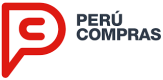 MINISTERIOS
PRE PUBLICACIÓN DE PROUECTO DE FICHA DE HOMOLOGACIÓN
APRUEBA FICHA DE HOMOLOGACIÓN
TITULAR DE LA ENTIDAD
(Facultad indelegable)
O modificación o exclusion.
En portal de la Entidad, PERÚ COMPRAS y SEACE.
El plazo para recibir comentarios, recomendaciones y observaciones es mínimo de 10 d/h.
Entidad tiene hasta 10 d/h para evaluar y, de ser el caso, modificar el proyecto de ficha de homologación.
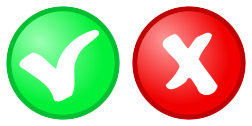 Opinión favorable PERÚ COMPRAS.
Publicar en el Diario Oficial.
PERÚ COMPRAS publica en su portal institucional la relación y las fichas de homologación vigentes.
VERIFICACIONES PREVIAS A LA ELABORACIÓN DEL REQUERIMIENTO
Antes de formular el requerimiento, se verifica si este se  encuentra definido en:
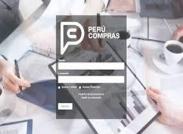 DOCUMENTOS DE ORIENTACIÓN REFERIDOS A REQUERIMIENTOS
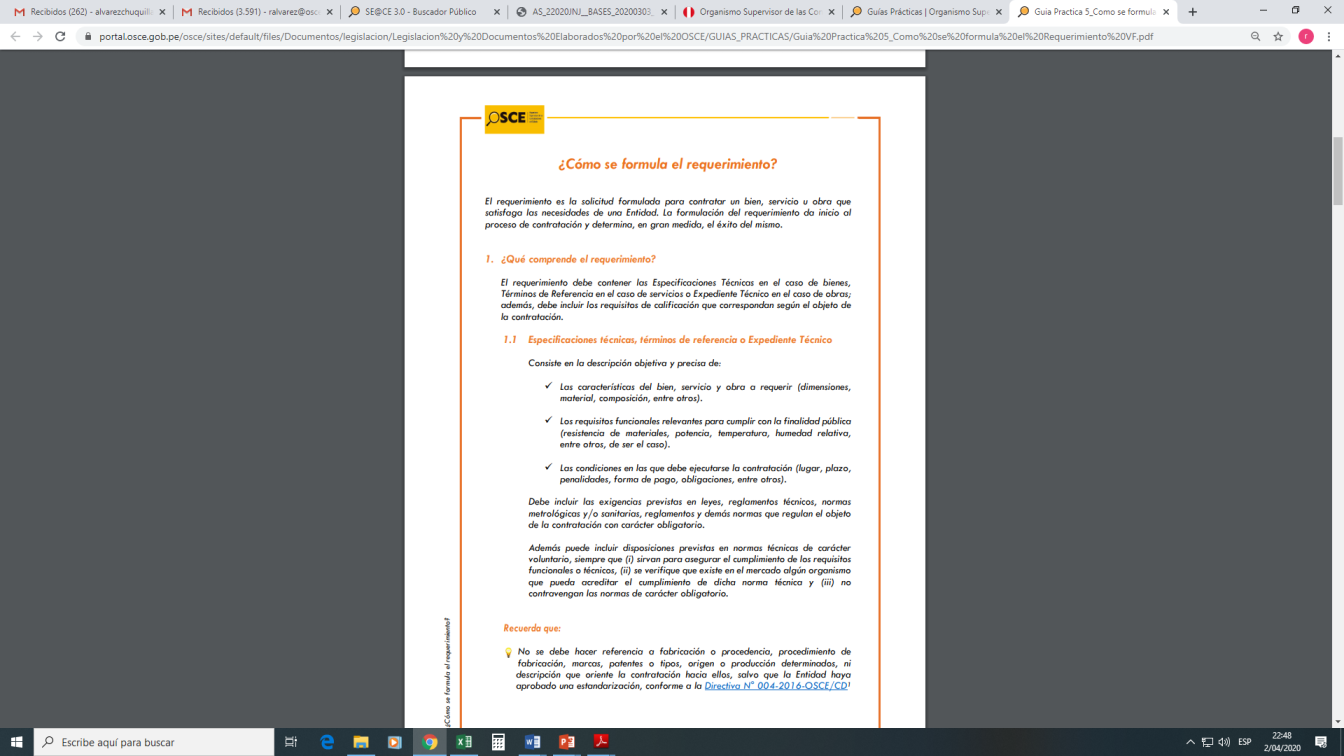 Guía Práctica N° 5: ¿Cómo se formula el requerimiento?
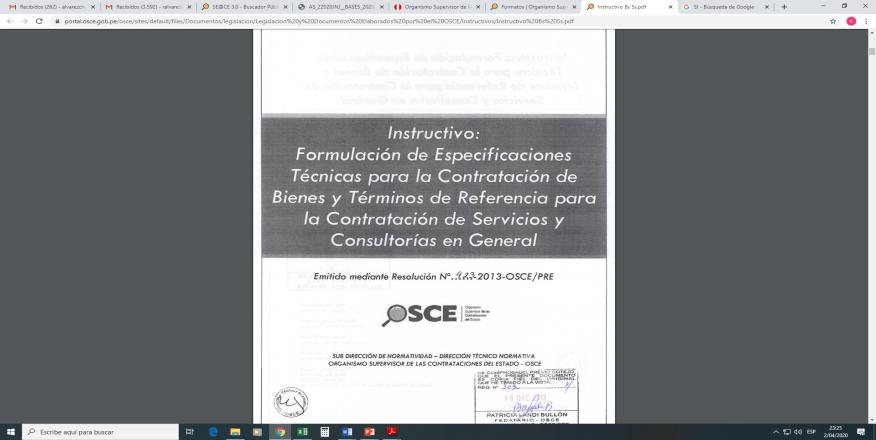 Fraccionamiento
REQUERIMIENTO
TENDENCIA LOGÍSTICA DE 
AGRUPAMIENTO DE OBJETOS CONTRACTUALES
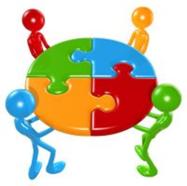 Acumular adecuadamente los bienes, servicios u obras esencialmente similares.
El desconocimiento de esa unidad esencial configura lo que se conoce como fraccionamiento indebido.
¿Qué es el Fraccionamiento indebido?
Es la división artificial de una contratación unitaria debidamente programada o programable.
TENIENDO LA POSIBILIDAD DE PREVER SUS NECESIDADES
CONTRATACIÓN INDEPENDIENTE
SE CONFIGURA FRACCIONAMIENTO CUANDO, EN CONTRATACIONES CON OBJETOS ESENCIALMENTE SIMILARES, LA ENTIDAD
CONTRATACIÓN INDEPENDIENTE
REALIZA
CONTANDO CON PRESUPUESTO PARA ATENDER LAS NECESIDADES
CONTRATACIÓN INDEPENDIENTE
El fraccionamiento se configura cuando los bienes, servicios u obras contratados de manera independiente poseen características y/o condiciones que resulten idénticas o similares; es decir, representan un mismo objeto contractual.
CARACTERÍSTICAS SINGURALES
IDÉNTICOS
SIMILARES
TANTOS PROCEDIMIENTOS DE SELECCIÓN
COMO OBJETOS CONTRACTUALES REQUIERAN CONTRATARSE
ÚNICO PROCEDIMIENTO DE SELECCIÓN
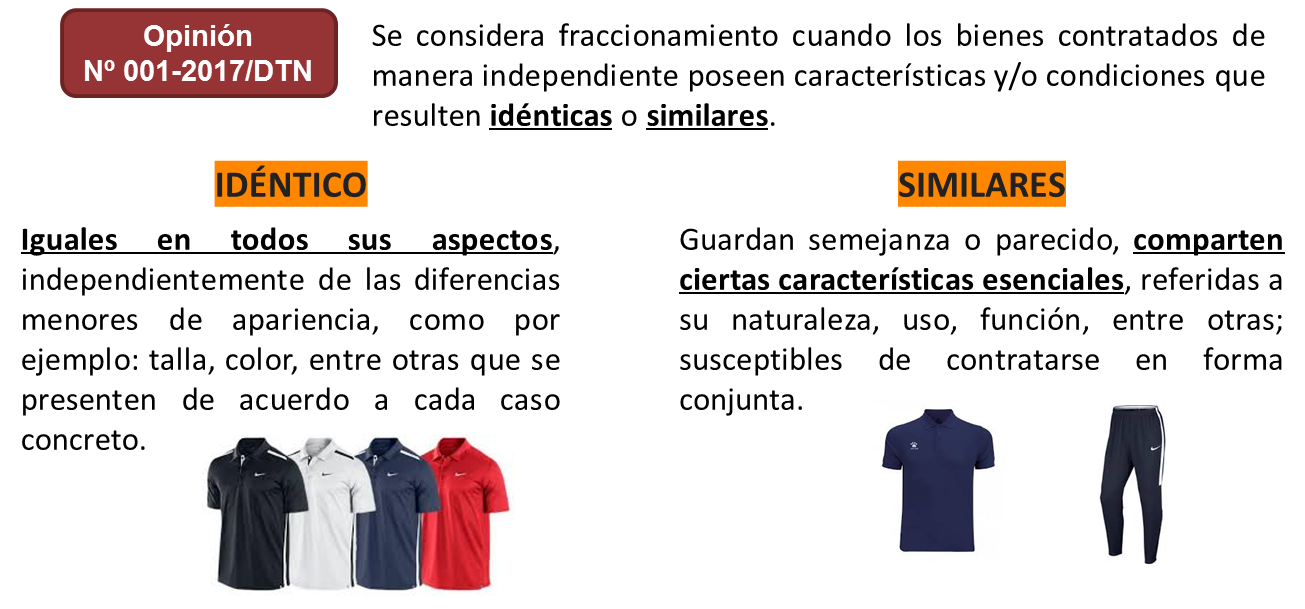 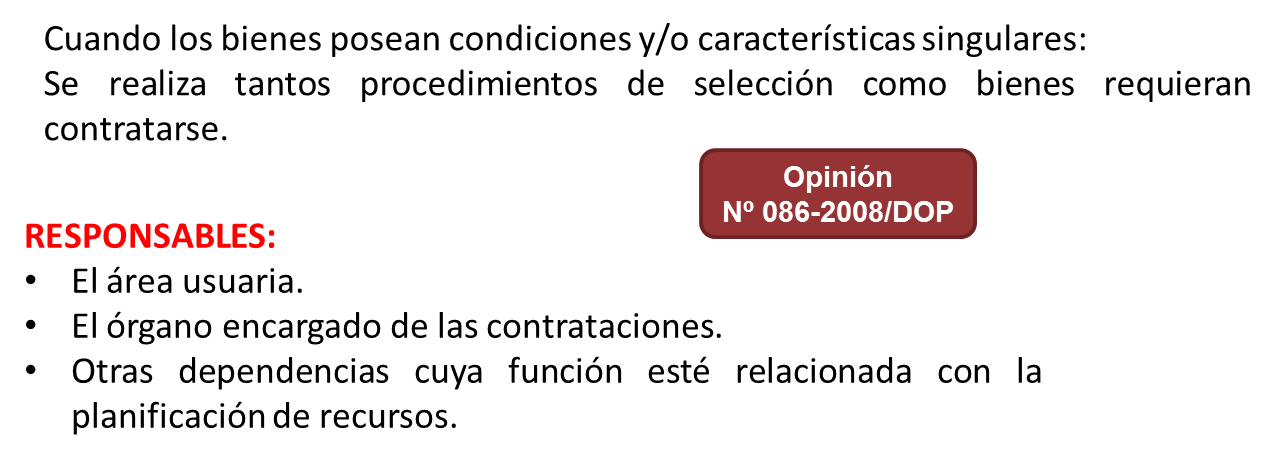 Concentración de prestaciones
La Entidad puede concentrar prestaciones de diferente tipo o naturaleza en una misma contratación a través de:
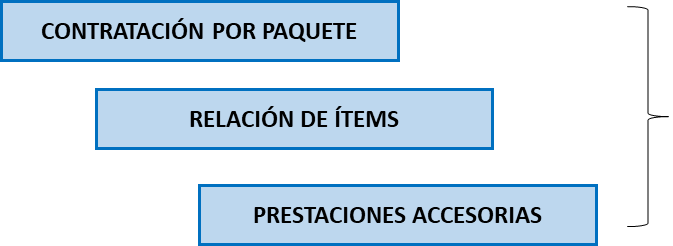 OEC EVALÚA LA FACTIBILIDAD Y SI ES MÁS EFICIENTE REALIZAR CONTRATACIONES POR SEPARADO
Concentración de prestaciones
CONTRATACIÓN POR PAQUETE
La Entidad puede efectuar contrataciones por paquete, agrupando en el objeto de la contratación, varios bienes, servicios en general o consultorías distintos pero vinculados entre sí, considerando que la contratación conjunta es más eficiente que efectuar contrataciones  separadas.
Concentración de prestaciones
CONTRATACIÓN POR ÍTEM
La Entidad puede realizar un procedimiento de selección según relación de ítems para contratar bienes, servicios en general, consultorías u obras distintas pero vinculadas entre sí con montos individuales superiores a ocho (8) UIT.
Cada ítem constituye un procedimiento independiente dentro de un procedimiento principal al que se le aplica las reglas correspondientes al principal.
Supuestos de Fraccionamiento
Se encuentra prohibido fraccionar la contratación de bienes, servicios u obras con el fin de:
Evitar el tipo de procedimiento de selección según necesidad anual
Dividir la contratación realizando dos o más procedimientos de selección
Evadir aplicación de Ley y reglamento para realizar contrataciones < = a 8 UIT
Evadir cumplimiento de tratados o compromisos internacionales
No constituye fraccionamiento:
CONTRATACIÓN DE BIENES Y SERVICIOS INCLUIDOS EN EL CATÓLOGO ELECTRÓNICO DE ACUERDO MARCO
NECESIDAD IMPREVISIBLE
CONTRATACIÓN DE BIENES Y SERVICIOS IDÉNTICOS A LOS CONTRATADOS EL MISMO AÑO
NO SE CONTABA CON PRESUPUESTO
Salvo computadoras y escáneres 
(8.5 de la Directiva 007-2017-OSCE/CD).
CATÁLOGO ELECTRÓNICO DE ACUERDO MARCO
Es un método especial de contratación similar a una tienda virtual, que aloja diversidad de productos y proveedores; a los cuales se puede contratar de manera directa a través del internet.
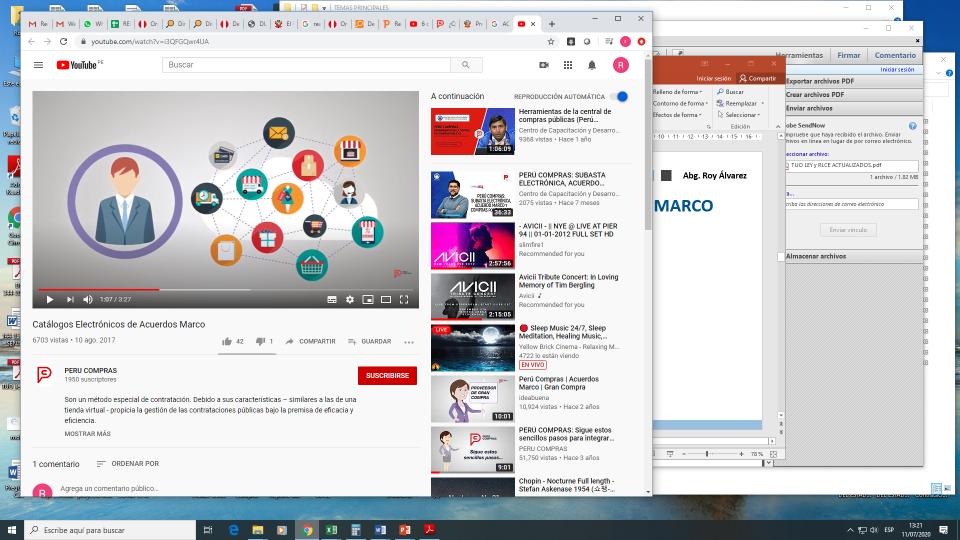 ¿Quiénes lo utilizan?
Proveedores a nivel nacional, que integran los Catálogos Electrónicos de Acuerdos Marco.
Entidades Públicas a nivel nacional, que se encuentran bajo el ámbito de la Ley de Contrataciones del Estado.
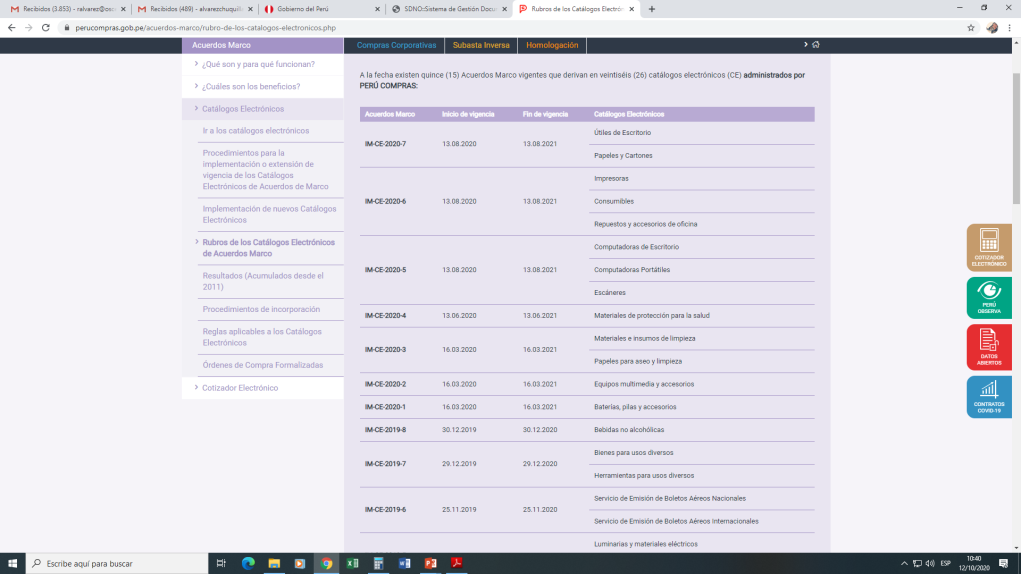 CATÁLOGO ELECTRÓNICO DE ACUERDO MARCO
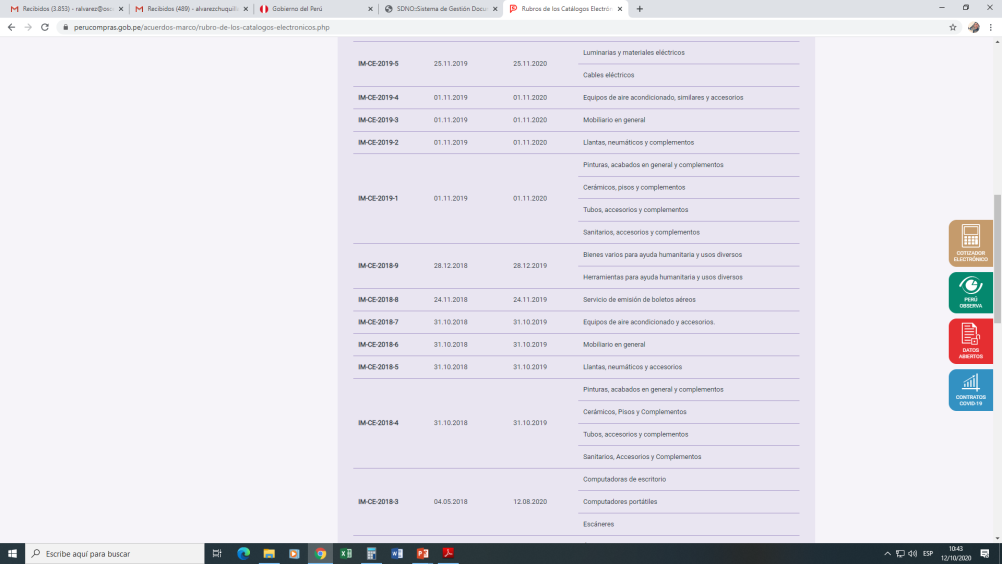 CATÁLOGO ELECTRÓNICO DE ACUERDO MARCO
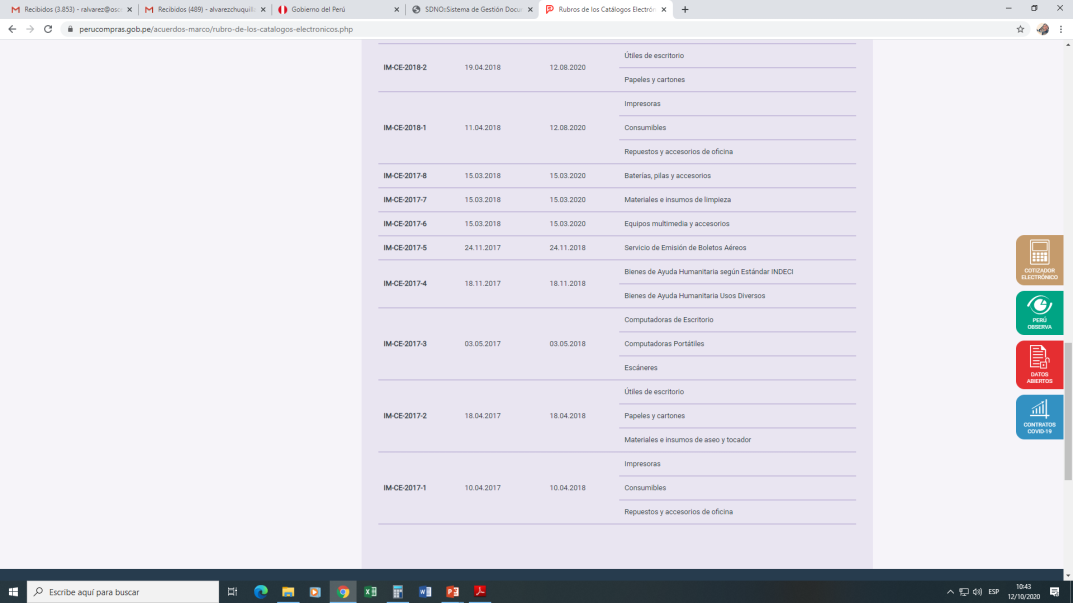 CATÁLOGO ELECTRÓNICO DE ACUERDO MARCO
CONSECUENCIAS DEL Fraccionamiento
RESPONSABILIDAD:
Responsables por el incumplimiento de la prohibición de fraccionar, debiendo efectuarse en cada caso el deslinde de responsabilidad, cuando corresponda.
ÁREA USUARIA
ÓRGANO ENCARGADO DE LAS CONTRATACIONES
SON
RESPONSABILIDAD ADMINISTRATIVA
DEPENDENCIAS DE PLANIFICACIÓN
El solo hecho de que un proveedor suscriba dos o más contratos con la misma Entidad por prestaciones distintas no configura un fraccionamiento indebido.
OPINIÓN
N° 014-2019/DTN
No se considera como fraccionamiento, aquellos casos en los que una Entidad, de manera excepcional y previa sustentación, contrate ciertos estudios técnicos que dada su especialidad y/o complejidad no puede realizar por sí misma, a efectos de que estos le sirvan como insumo para elaborar el expediente técnico de obra a su cargo.
OPINIÓN
N° 023-2019/DTN
El fraccionamiento indebido se configura inclusive cuando se trate de procedimientos de selección por contratación directa.
OPINIÓN
N° 168-2017/DTN
Contrataciones por montos menores e iguales a 8 UIT
Normativa de Contrataciones del Estado - NCE
Art. 76 de la Constitución Política del Perú
Ley Nº 30225, modificada mediante D.L. Nº 1444 (vigente desde el 30/01/2019).
D.S. Nº 082-2019-EF T.U.O. de la Ley Nº 30225.
D.S. Nº 344-2018-EF (vigente desde el 30/01/2019), modificado mediante D.S. N° 377-2019-EF.
ADICIONALMENTE EXISTEN REGÍMENES LEGALES DE CONTRATACIÓN
Directiva RNP
Directiva SEACE
Directiva consorcios
(…)
Ámbito de aplicación de la NCE
Art. 3 LEY
OPINIÓN
N° 005-2019/DTN
OPINIÓN
N° 198-2018/DTN
Supuestos excluidos del ámbito de aplicación
Art. 4 y 5 LEY
La Ley establece supuestos taxativos que, pese a verificarse en estos los criterios subjetivo y objetivo para la aplicación de la normativa de contrataciones del Estado, se encuentran fuera del ámbito de aplicación de esta.
Supuestos excluidos del ámbito de aplicación
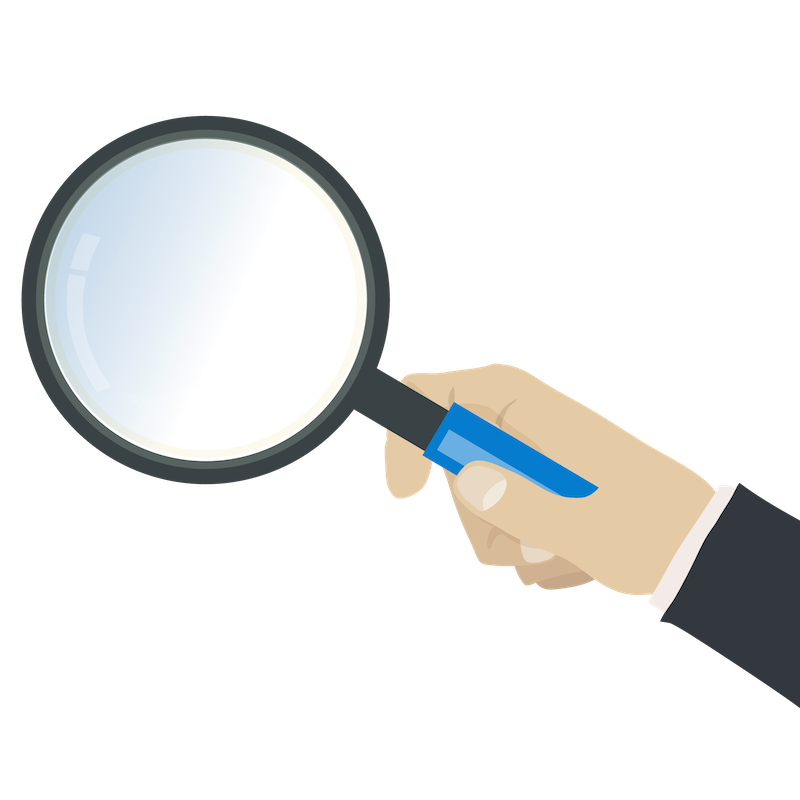 CONTRATACIONES IGUALES O MENORES A 8 UIT
SUJETOS A SUPERVISIÓN
Supuestos excluidos
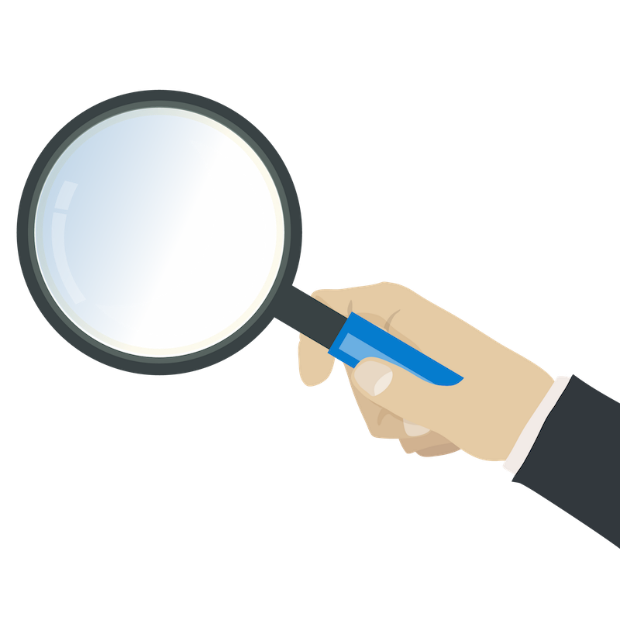 Las contrataciones cuyos montos sean iguales o inferiores a ocho (8) Unidades Impositivas Tributarias, vigentes al momento de la transacción. No aplica en las contrataciones de bienes y servicios incluidos en el Catálogo Electrónico de Acuerdo Marco.
SE APLICAN LOS
IMPEDIMENTOS
Deben desarrollarse bajo lineamientos establecidos en sus normas de organización interna, en el marco de los principios que regulan la contratación pública, en razón de lo cual determinarán los mecanismos apropiados para garantizar la eficiencia y transparencia en el uso de los recursos públicos.

Las Entidades pueden implementar en tales lineamientos mecanismos similares a los establecidos en la normativa de contrataciones del Estado.
OPINIÓN
N° 128-2017/DTN
Contrataciones en el marco de la NCE 
y fuera de ella
PROCEDIMIENTO DE SELECCIÓN
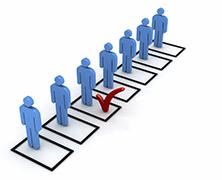 MAYOR A 
8 UIT
Requisitos y procedimientos establecidos en la Ley de Contrataciones del Estado
MÁS DE S/ 34,400
AÑO 2020
SIN PROCEDIMIENTO DE SELECCIÓN
HASTA S/ 34,400
AÑO 2020
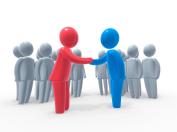 MENOR E IGUAL A 8 UIT
Requisitos y procedimientos establecidos por la Entidad
SIN PROCEDIMIENTO DE SELECCIÓN
HASTA S/ 34,400
AÑO 2020
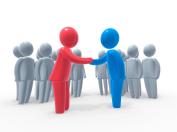 MENOR E IGUAL A 8 UIT
Requisitos y procedimientos establecidos por la Entidad
APLICAN IMPEDIMENTOS
SUJETO AL RÉGIMEN DE INFRACCIONES
SE DEBE CONTAR CON INSCRIPCIÓN EN EL RNP (DESDE 1 UIT)
SE REGISTRAN EN EL SEACE (DESDE 1 UIT) 10 D/H DEL MES SIGUIENTE
DIRECTIVA PARA CONTRATACIONES CUVOS MONTOS SEAN IGUALES O INFERIORES A OCHO (8) UNIDADES IMPOSITIVAS TRIBUTARIAS EN EL ORGANISMO SUPERVISOR DE LAS CONTRATACIONES DEL ESTADO
EJEMPLO DE DIRECTIVA INTERNA
https://cdn.www.gob.pe/uploads/document/file/423720/2019-11-18_RES_061-SGE_Aprobac_Direct_003-SGE_8_UITs.pdf
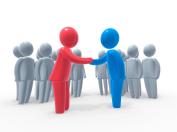